HealthNow New York:
De-Identification as a Service with Optim
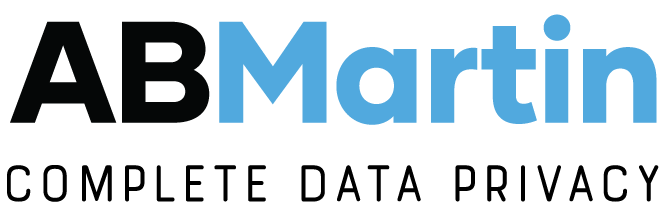 Overview
Problem statement / Drivers
Team
Solution 
Results
Summary
2
Problem
Strive to be a CoE for TDM
Deliver a flexible solution for flat-file masking
Expose masking services to organization
Common set of algorithms 
Easy to maintain with few technological components 
Future adaptability (DPU)
3
[Speaker Notes: Flat-file masking:  Mapforce, requires some programming skill in (C++, Java, or C#) and experience in an IDE like Visual Studio.  Most EDI/X12 formats are supported but not all.  Other flat-file formats are extremely difficult to map.  Maintaining de-identified RI between databases and flat-files is a requirement.

We had been working on a pilot Rest service, but the technology stack proved to be too cumbersome and unstable, so we enlisted the help of Tammy Ziegler from ABMartin to re-engineer and develop a Rest service that would run on a more manageable stack.]
HealthNow Optim Team
Transitioned to Run-the-Business in January 2021
3 Part-time Optim Administrators
ABMartin
4
[Speaker Notes: We had a project team for over 4 years, which included my team of 3 admins, a PM, a Req Analyst, a SME from our core app team, & QA resources.  The project came to a close at the end of 2020.

We’ve protected 5 test environments.
Developed some automated processes to mask proprietary flat-file formats.
Developed some automated processes to mask production data intended for outbound transmissions to 3rd parties.
Performed lots of ad-hoc requests to mask data for one-offs.

With help from ABMartin in 2020, we were able to meet most of our goals to close the project and deliver “next-level” solutions.  Now we’ve transitioned Optim work to RTB.  Our resources have been reduced to just my team of 3 admins, and we will ideally be PT on Optim.  So the solution that ABMartin implemented for us becomes extremely important for my team to be able to give more attention to other responsibilities that we have as Environment Administrators, because it empowers the developers in the organization to be able to mask their own data, and no longer depend on my team.]
Solution
A stateless web-based API interface for on demand masking
Optim Column map C Exit for RDBMS data masking
Common algorithms used by both API and Optim
Technology stack; ODPP, C++ DLL, Java JNI, Open Liberty, Optim suite
5
Optim Process Block Diagram
User
Adhoc
Masking
REST Clients
User
Adhoc
Masking
REST Clients
User
Adhoc
Masking
Optim Server
REST Clients
Optim Ops
REST Clients
Open Liberty
Rest Services
Optim App
Mask Data
Java API Class with JNI DLL
C++ Wrapper Exit
All Algorithms are defined and maintained here.
Data Masking C Library
ODPP C Libraries
6
[Speaker Notes: On the Optim server
We start with the ODPP libraries that come packaged with the IBM InfoSphere Optim TDM product.
On top of that we build a set of static data masking libraries.  
We wrote a total of 30 algorithms.
All algorithm expansions and modifications occur at this layer 
Next we wrote a Column Map Exit in C++ for Optim RDBMS masking.
The C Exit called the Data Masking library.
Algorithms are chosen by arguments to the exit.
We also built a Java API using JNI to speak to the Data Masking library.
This Data Mask API has a command line use to mask file or stream data structured in JSON or tab delimited format
It also contains classes that can be called directly from other Java programs or applications.
We have then implemented servlets to service stateless http requests.
These REST servlets accept a JSON structured payload
The servlets call then call the Mask Data API to perform masking on the payload.






---
Algorithms used by API and Optim are defined in a C library
Optim calls algorithm C library using a common Optim C Exit DLL
A Java program calls library using a common JNI DLL
Rest API service calls the java program to perform data masking]
Use Scenario
User
Adhoc
Masking
2
FileShare
Server
Open Liberty
Web Server
REST
1
4
6
5
(JSON)
B
A
3
1
2
UMASK / DPU
Data
Masking
API
ITX
Server
User Pushes flatfile
[Speaker Notes: Flat File:1. Flat file containing data is made available to the ITX service.
2. ITX consumes the flat file and parses out the sensitive data
3. ITX service creates a JSON payload with the sensitive data and makes stateless post request to the Open Liberty server.  
3A. Open Liberty server will forward the json payload to the Optim Masking API
3B. Data masking API parses payload, de-identifies the sensitive data and returns a JSON packet to the Liberty Server
4. Liberty server sends response containing the masked data in a JSON payload back to the ITX server.
5. ITX server parses JSON payload and reconstructs the flat file with the masked data
6. New flat file is made available to the requesting user.

Adhoc:

1. User creates a JSON payload with the sensitive data and makes stateless post request to the Open Liberty server.  
1A. Open Liberty server will forward the json payload to the Optim Masking API
1B. Data masking API parses payload, de-identifies the sensitive data and returns a JSON packet to the Liberty Server
2. Liberty server sends response containing the masked data in a JSON payload back to the requesting user.

Umask:
If Unstructured data is a requirement, the same flat file process can be used except that the UMASK product could be used in place of ITX]
Results
Pros:
Restful web service available to entire company
Reduced Optim Teams workload
Can be implemented in the cloud
Cons:
Reduced end to end performance
Algorithm expansion requires Visual Studio and C++ knowledge
8
Summary
Our organization is no longer limited to the availability of the Optim team for data protection.
The rest of the organization is empowered to de-identify their own data.  
A huge step in the evolution of how HealthNow protects data.
9
Questions?
10